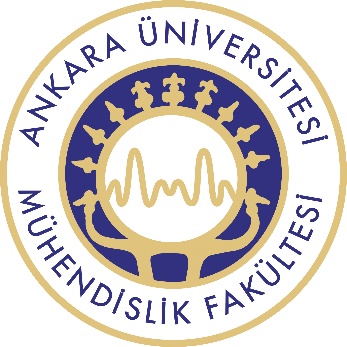 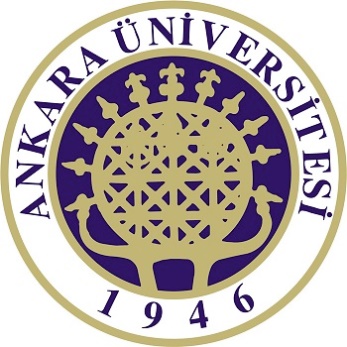 JEM 310 PETROLOJİ
Elementlerin Kristalleşmedeki dağılımları Eser Elementler
Kabuk Kalınlıkları Nasıl Ölçülür
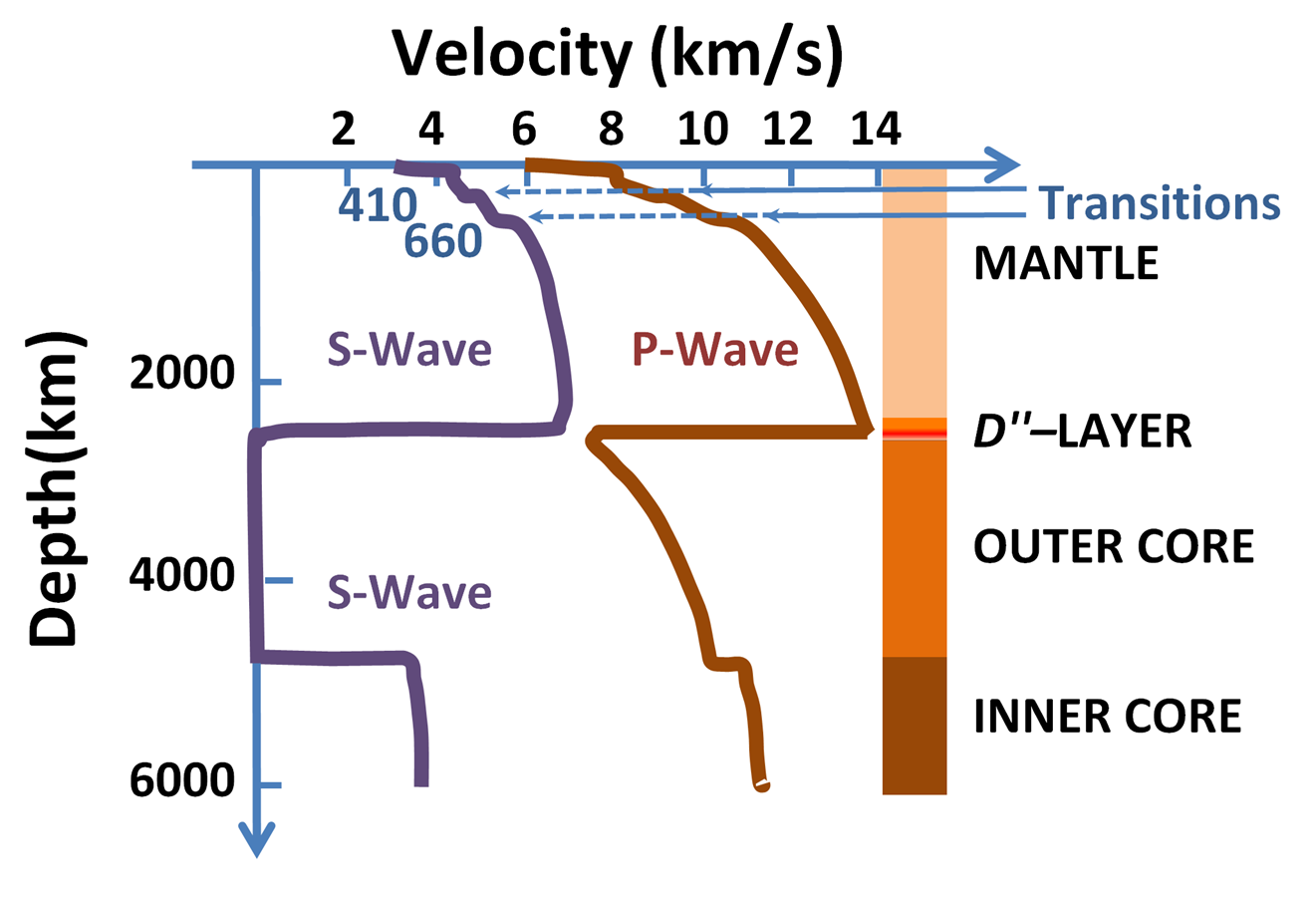 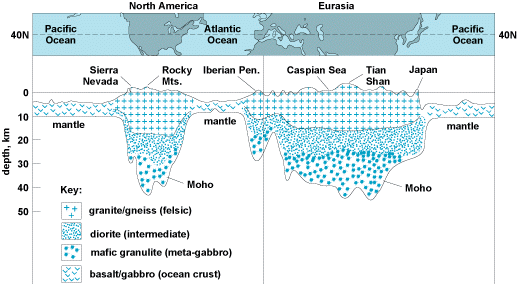 Kıta Kabuğunun Kalınlıkları ve Petrolojik Önemleri